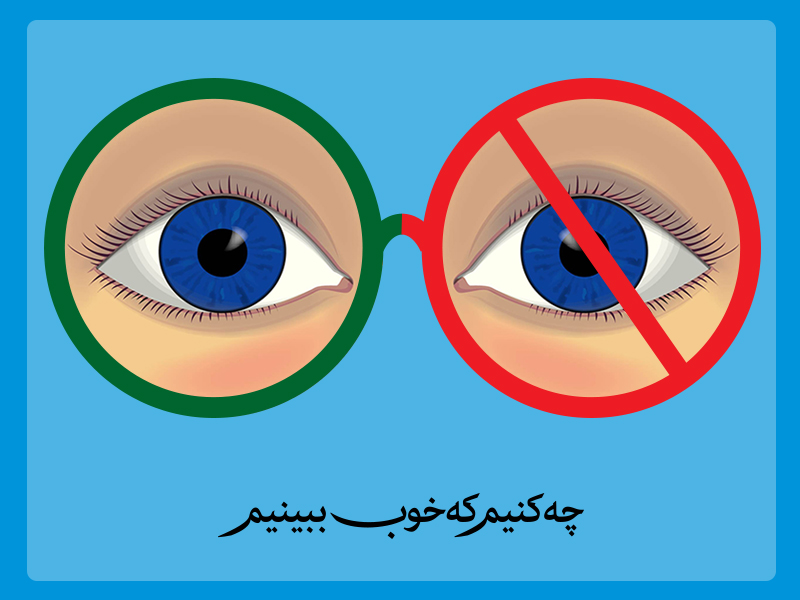 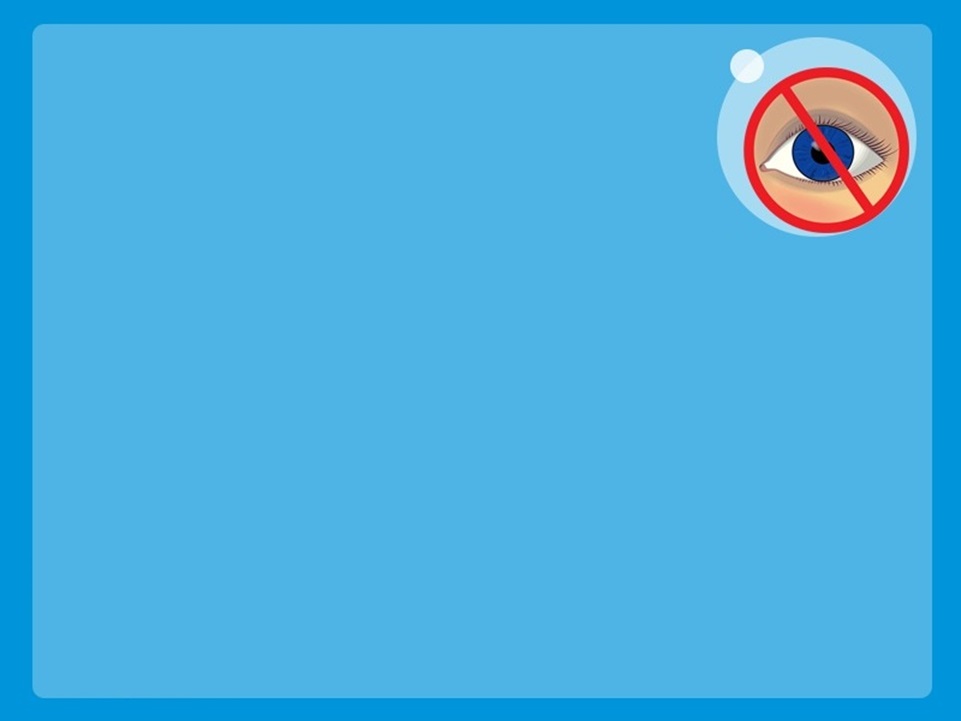 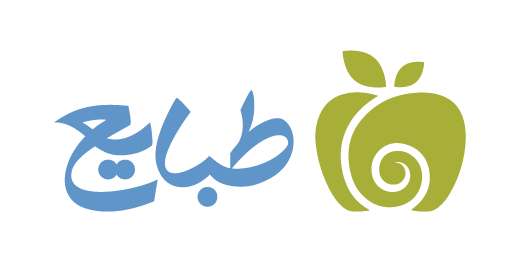 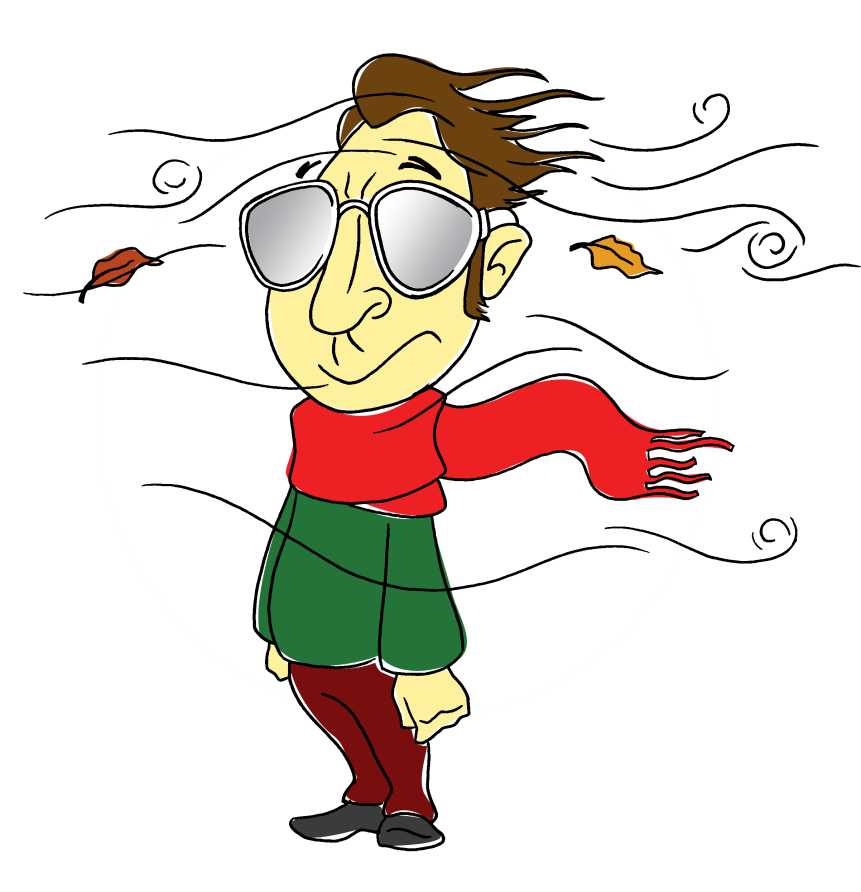 چشم را از گرد، دود، هواهاى گرم و سرد زیاد، بادهاى غباربرانگیز و بادهاى سرد دور سازید.
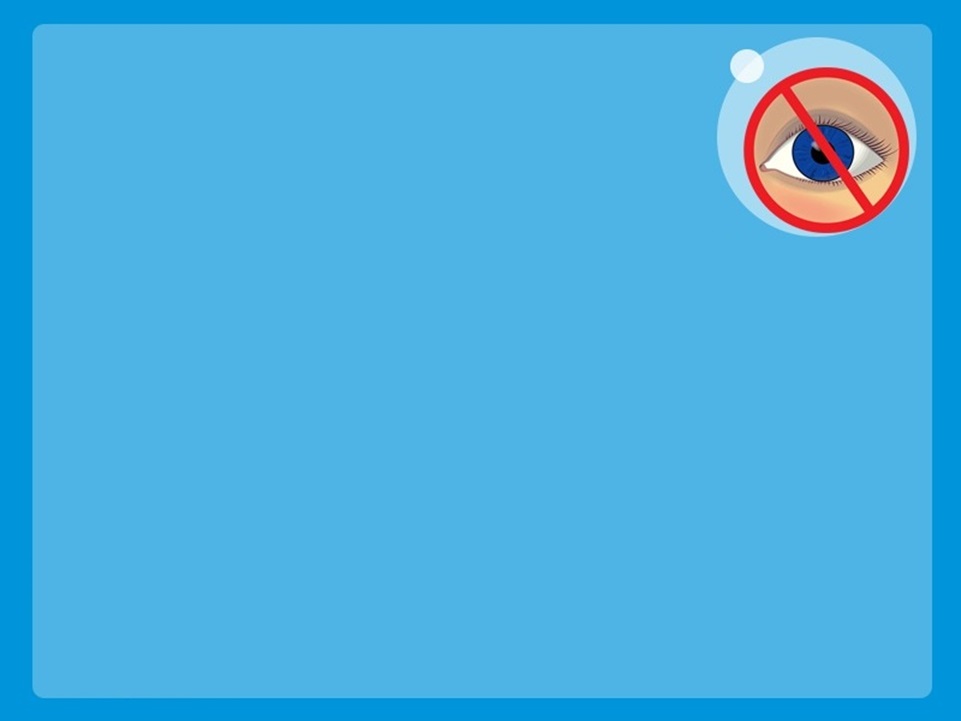 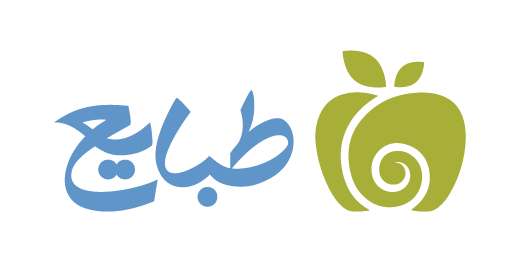 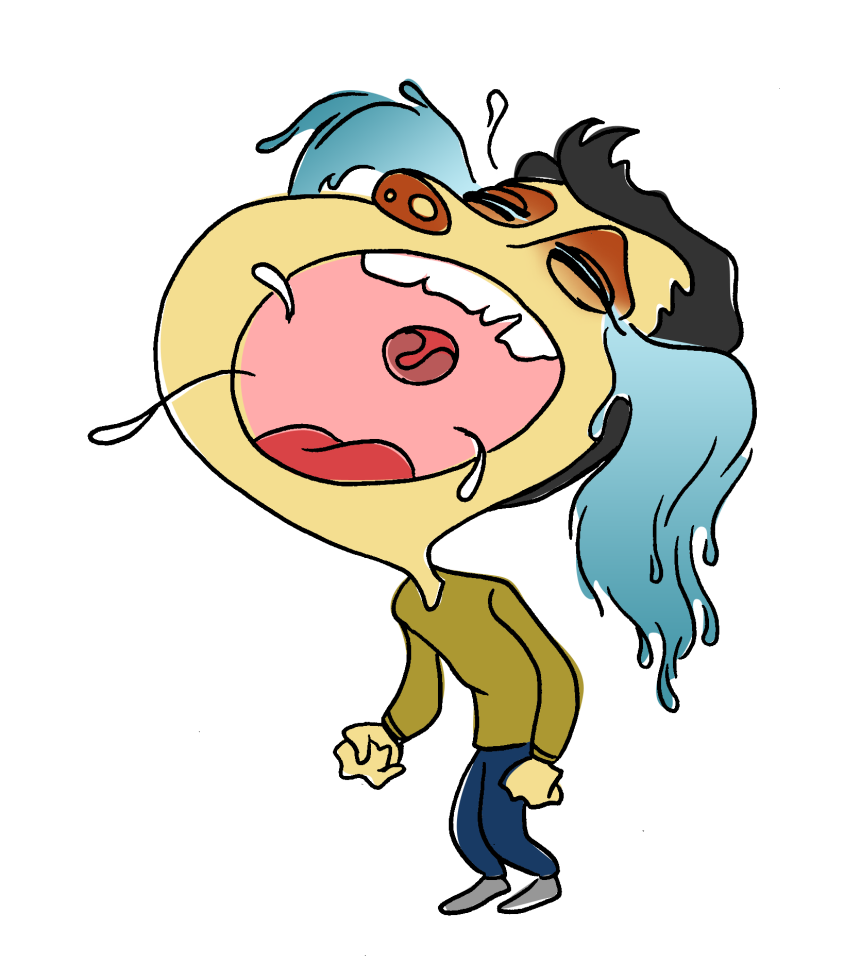 از گریه زیاد برحذر باشید.
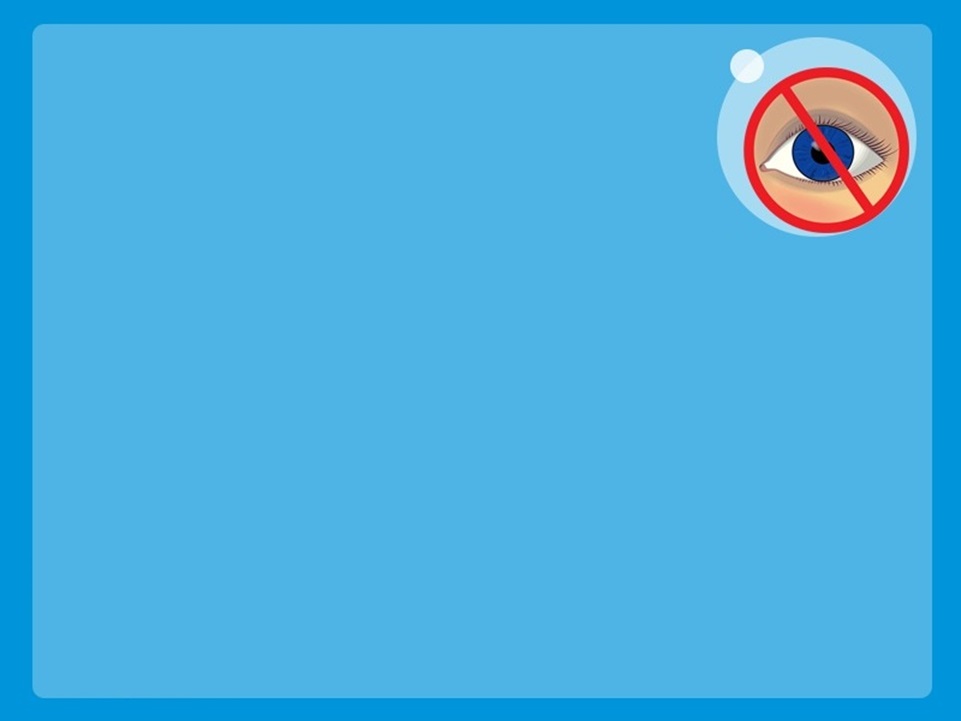 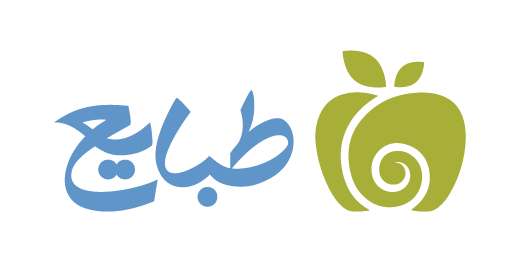 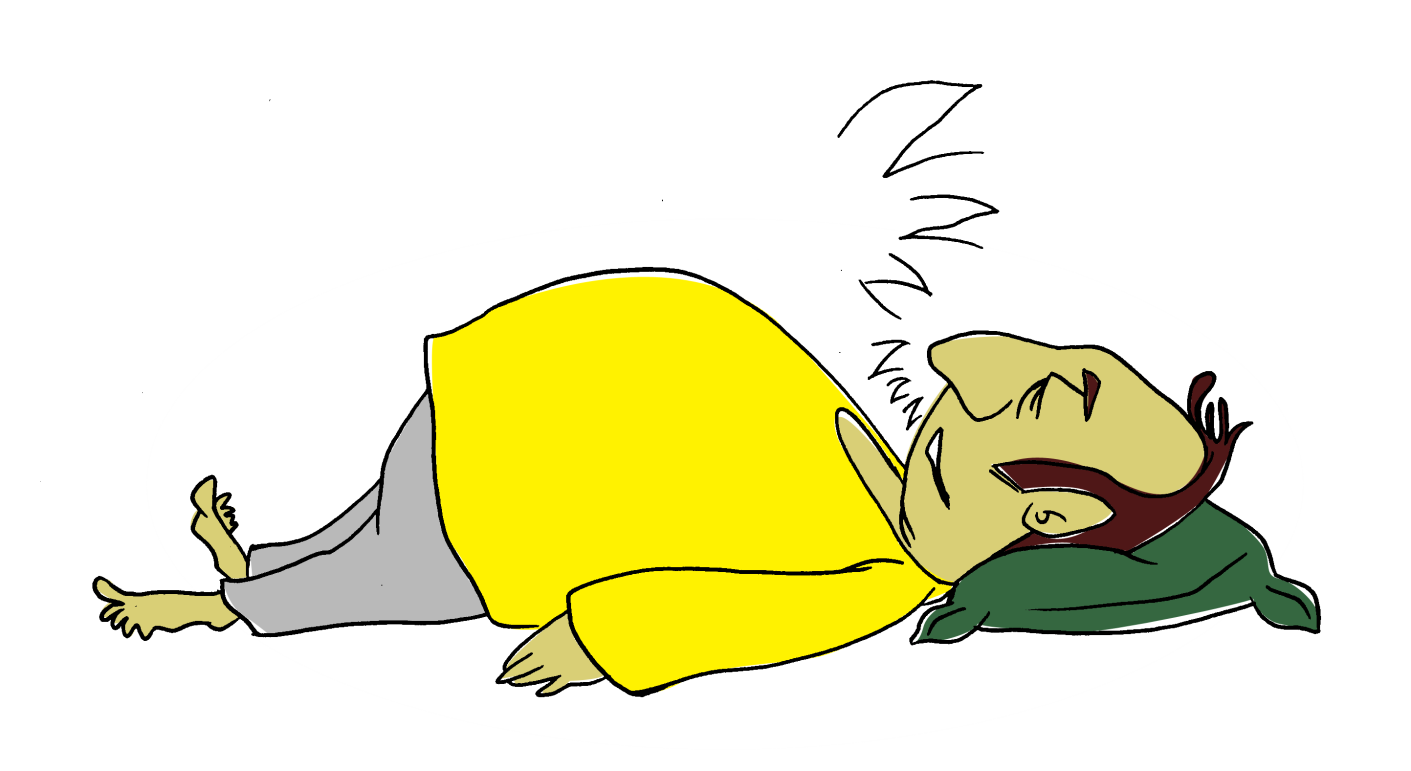 زیاد بر پشت نخوابید.
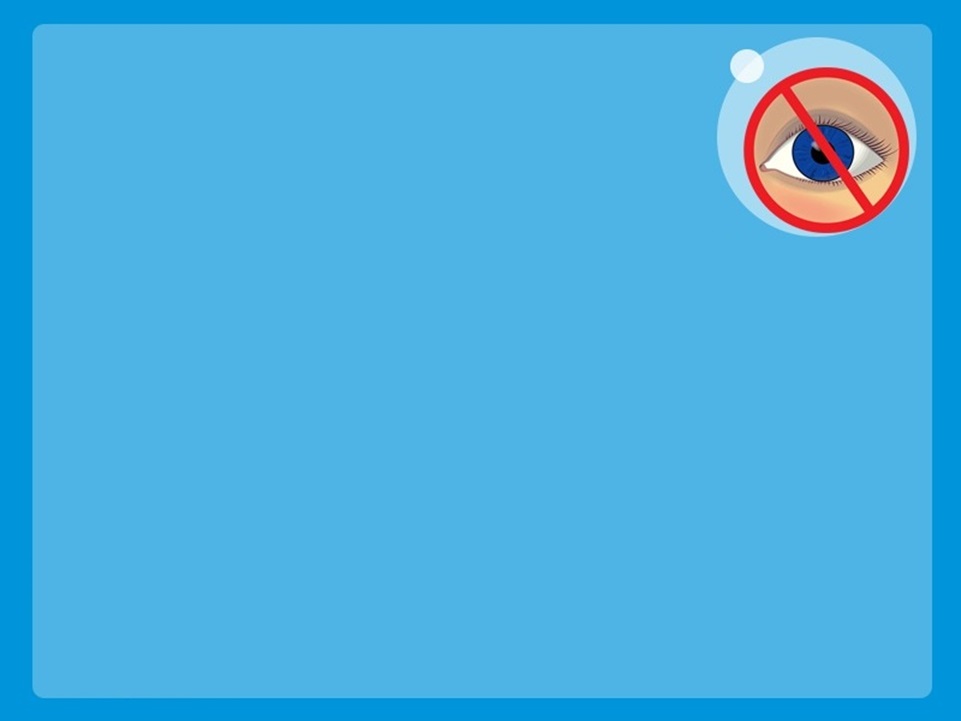 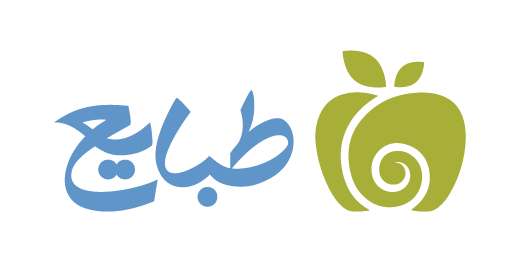 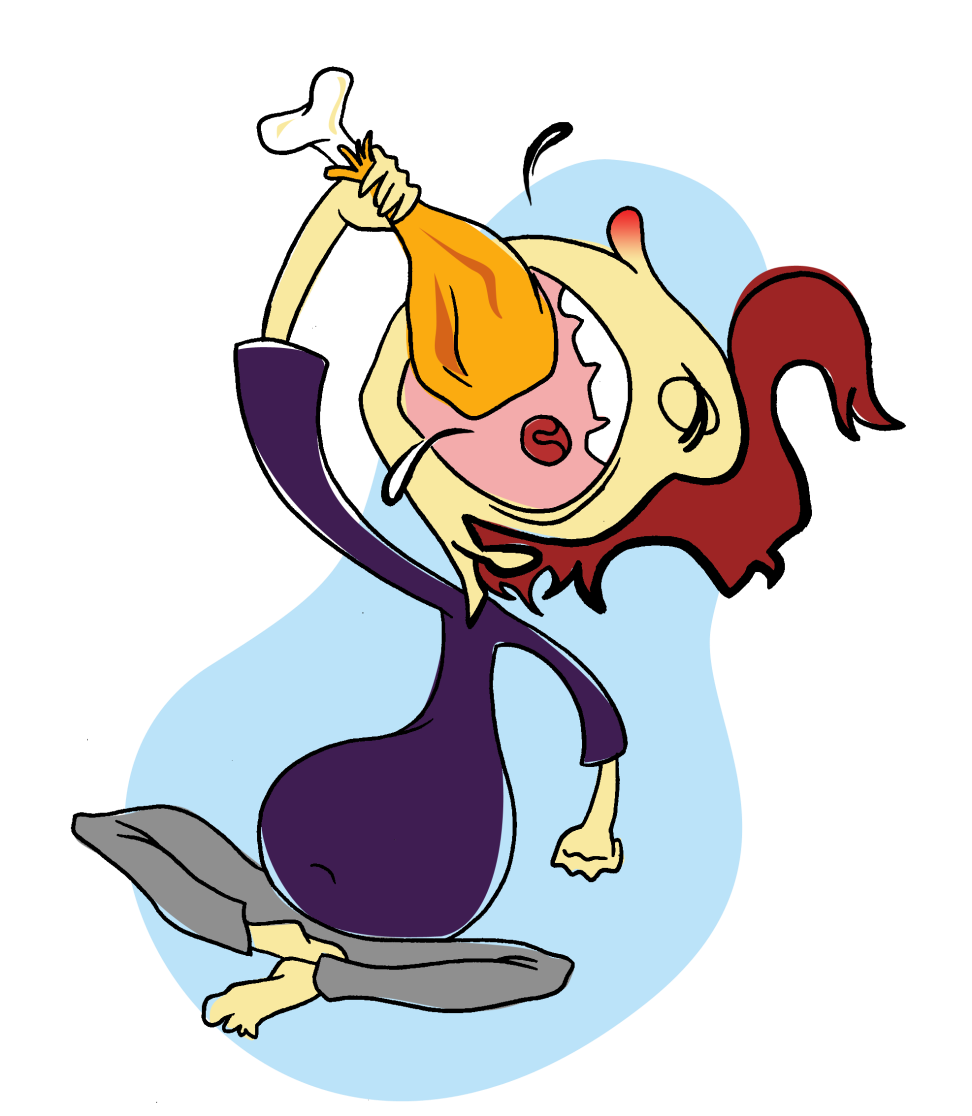 معده را کاملا پر از غذا نکنید.
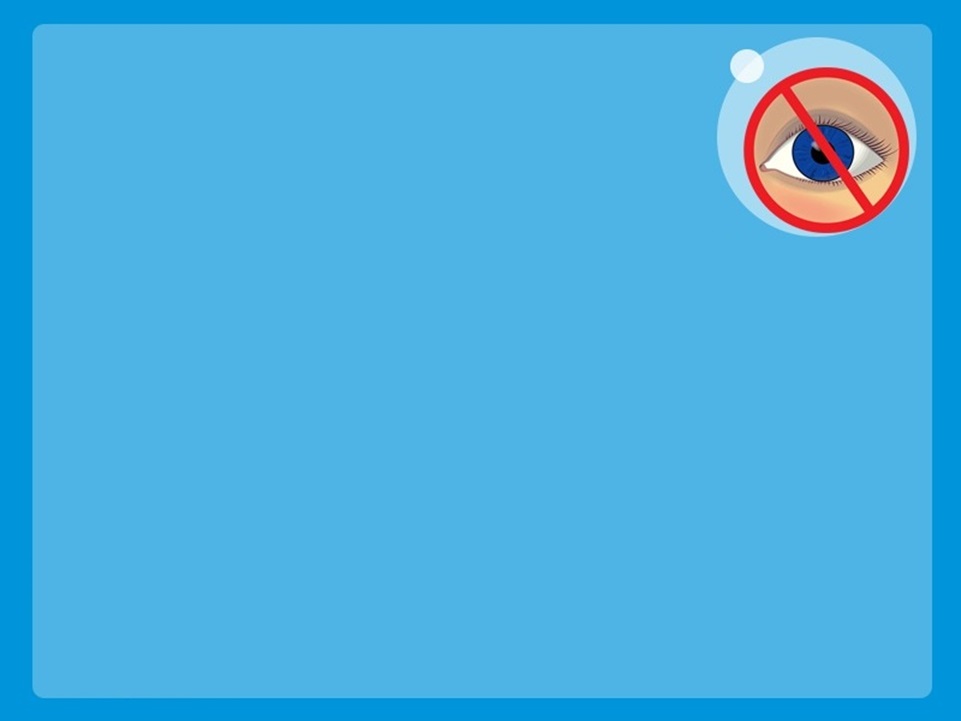 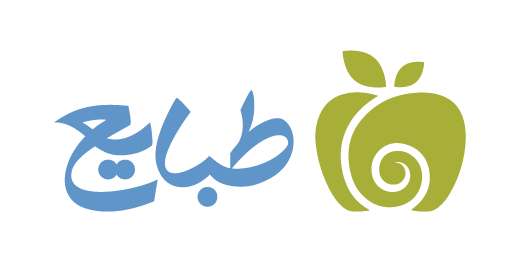 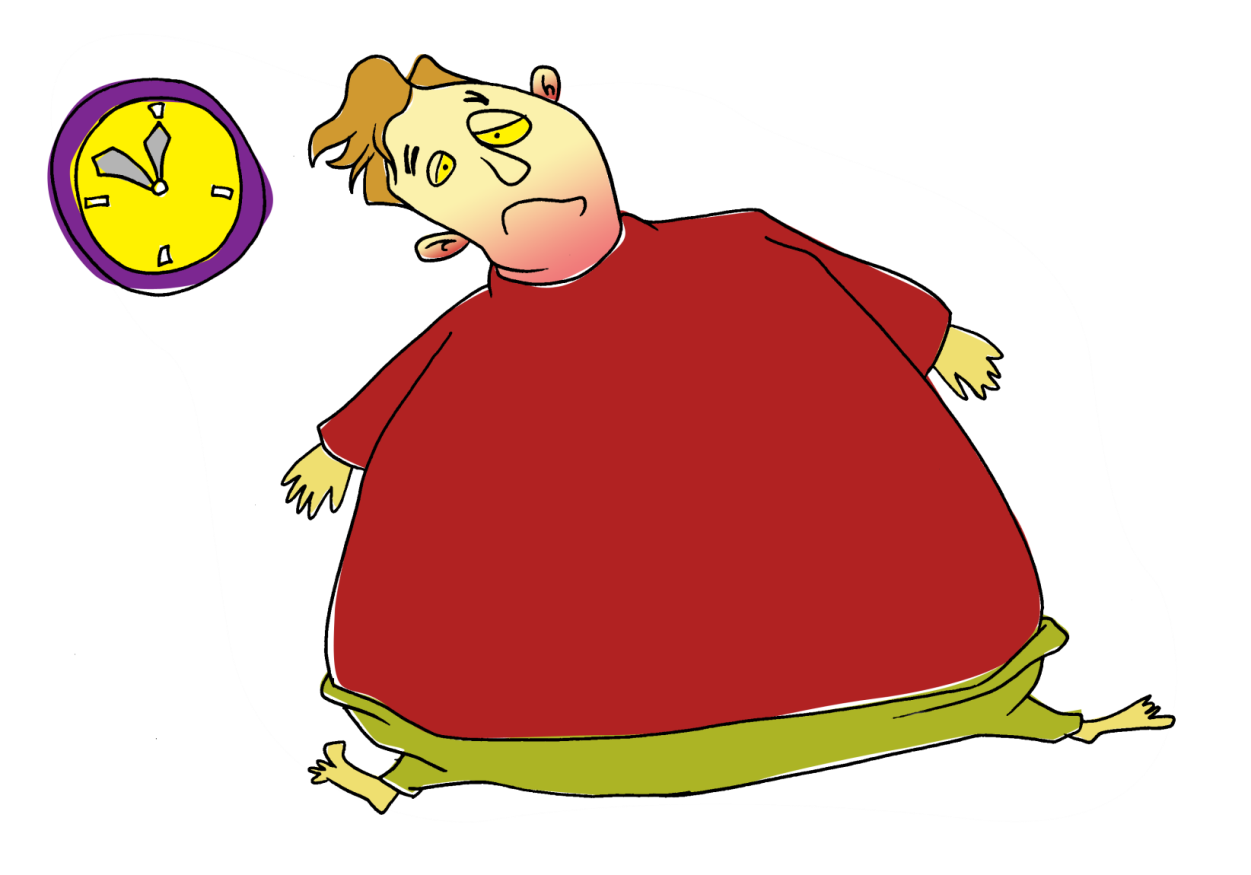 خواب بر سیری مضر چشم است، کسی که ضعف دید دارد باید صبر کند غذا هضم شود، آنگاه بخوابد.
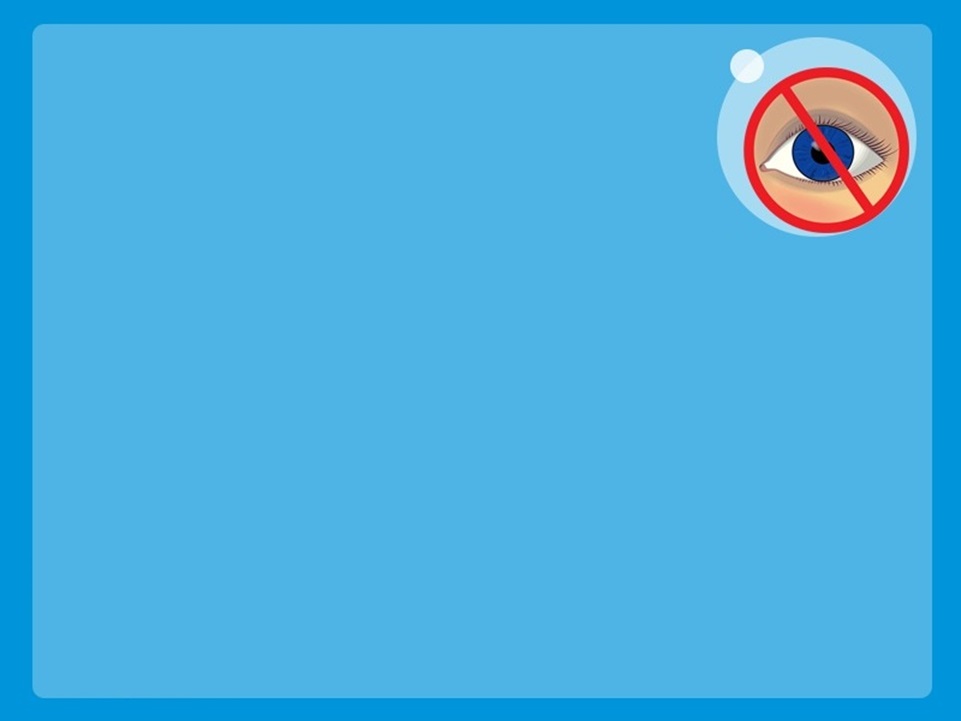 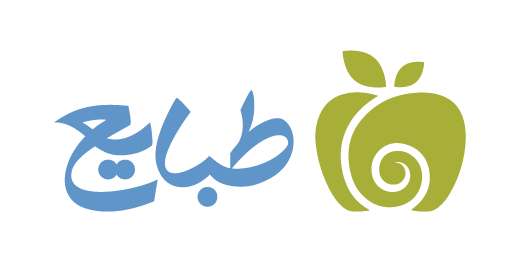 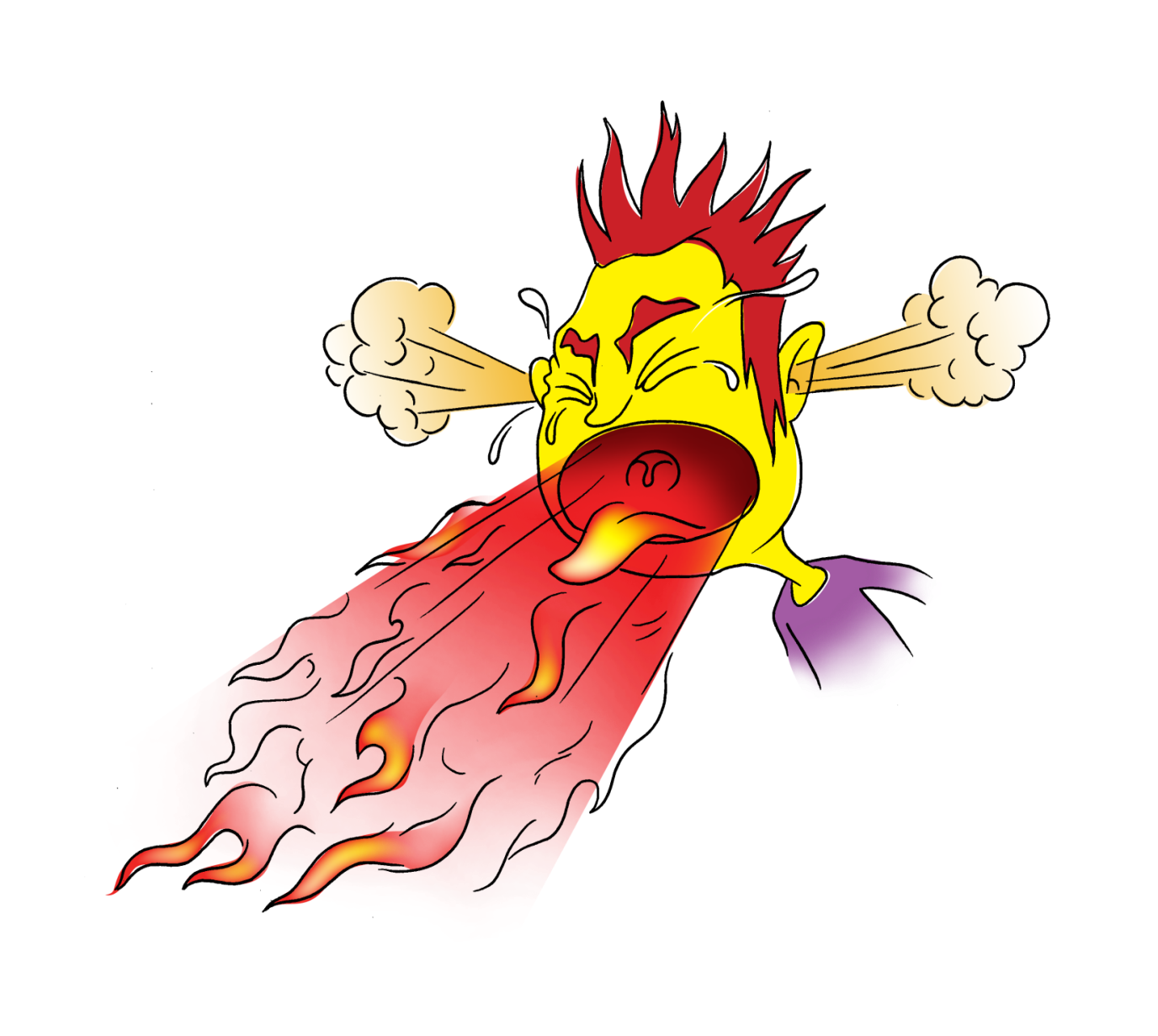 غذاها و آشامیدنی‌های شور و تند مضر چشم هستند.
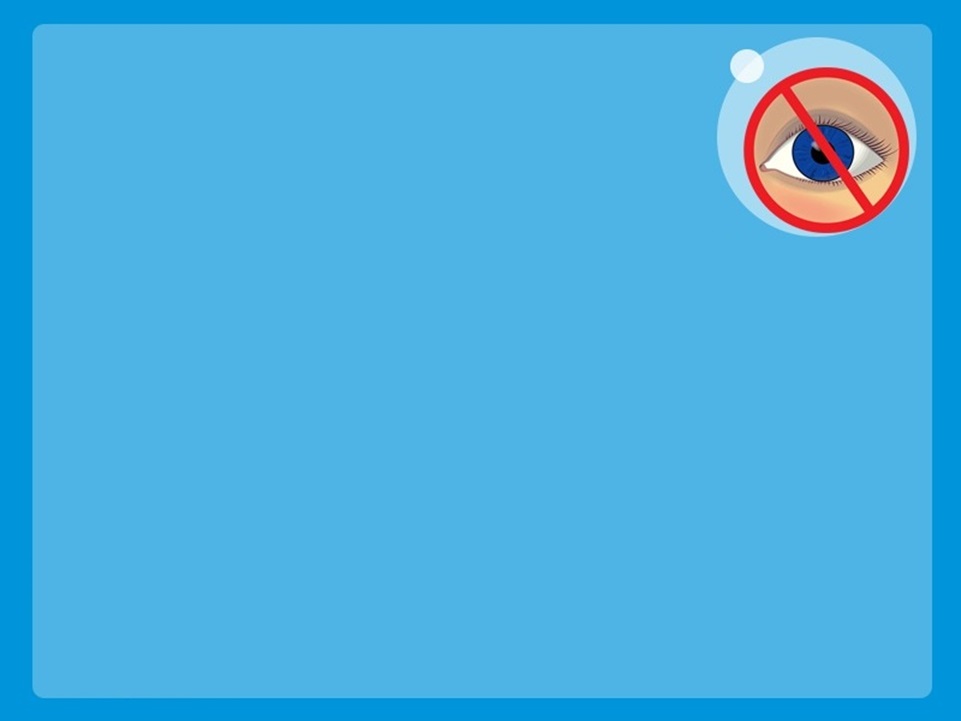 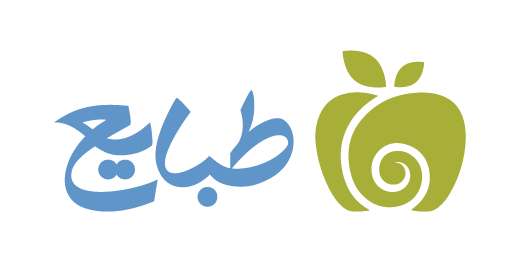 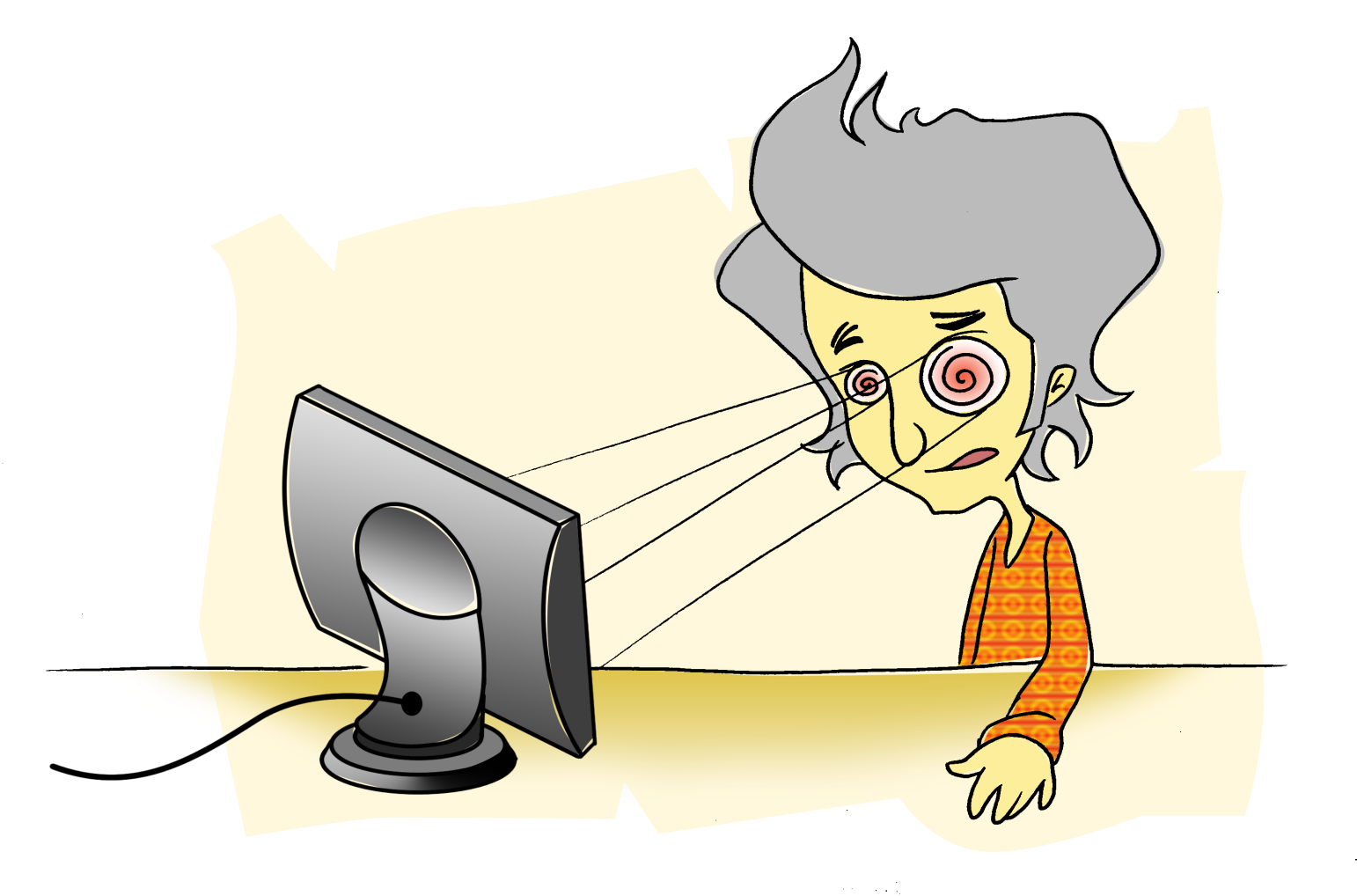 به طور مداوم به یک چیز خیره نشوید
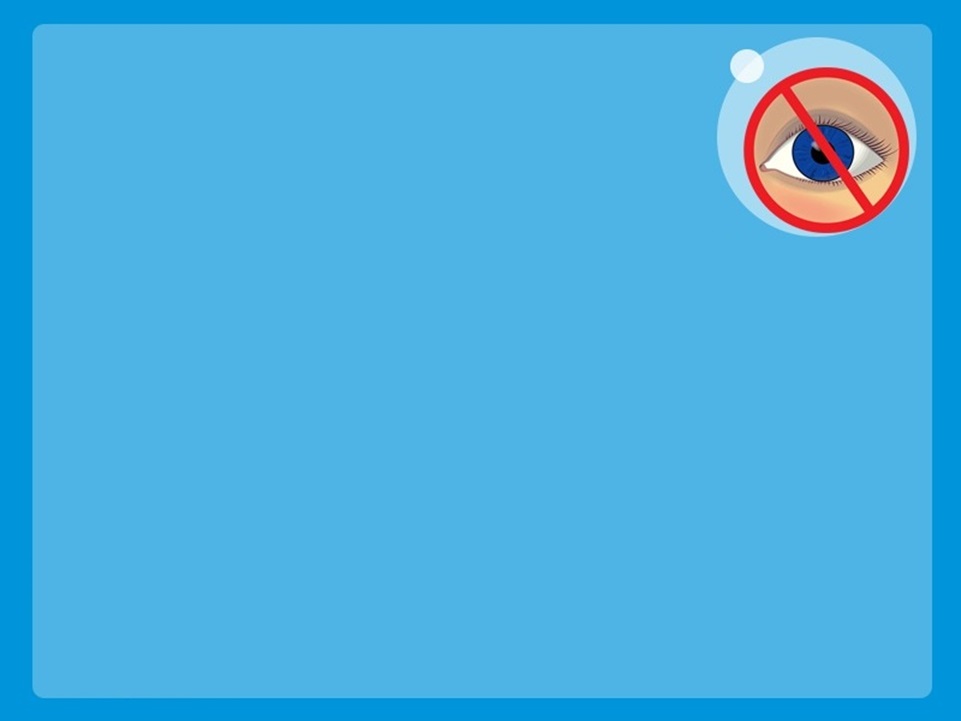 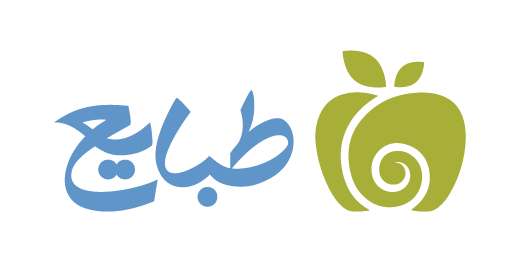 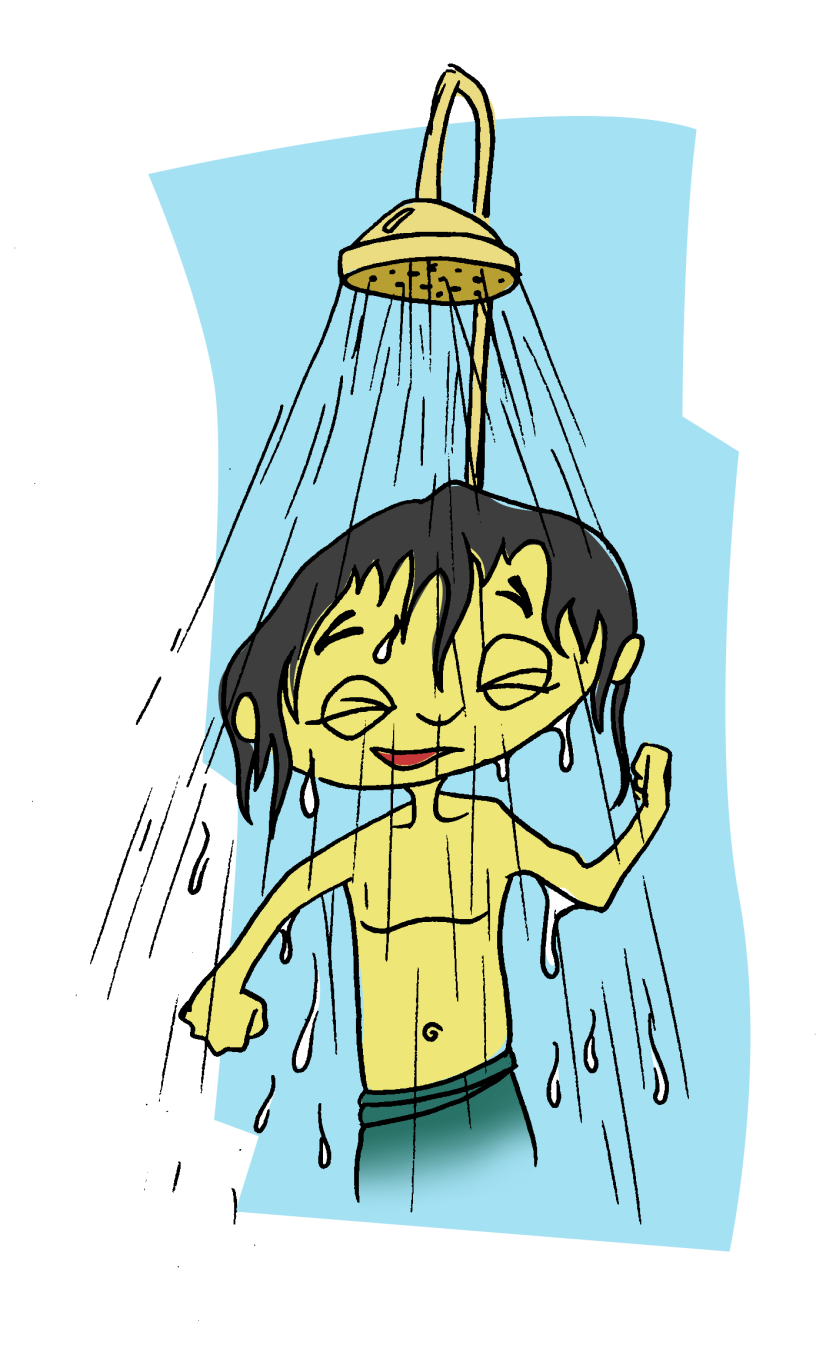 حمام زیاد برای چشم مناسب نیست.
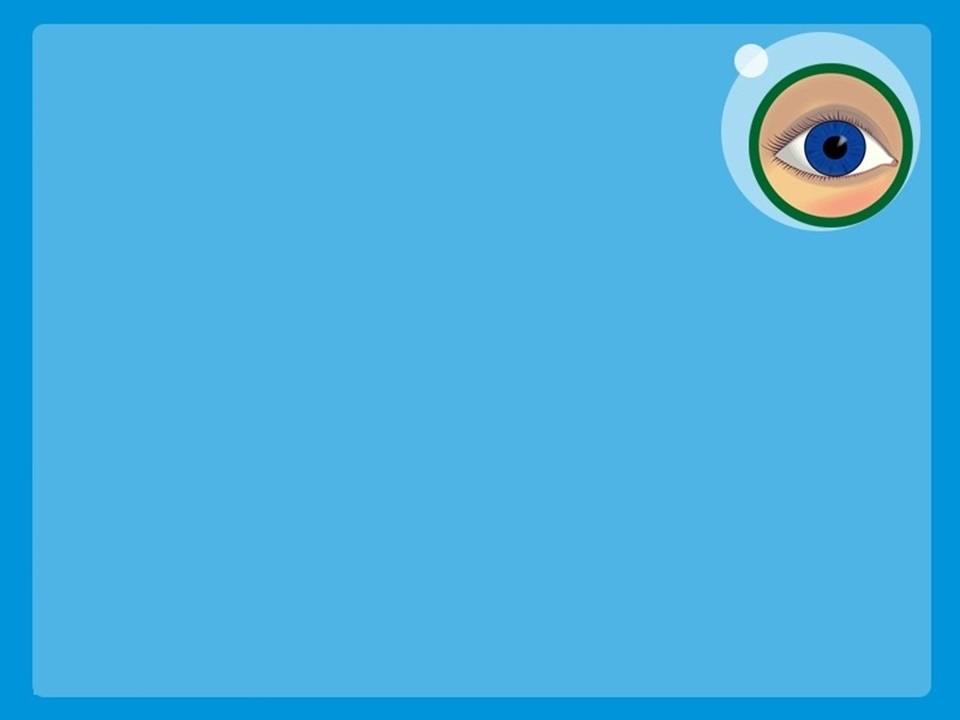 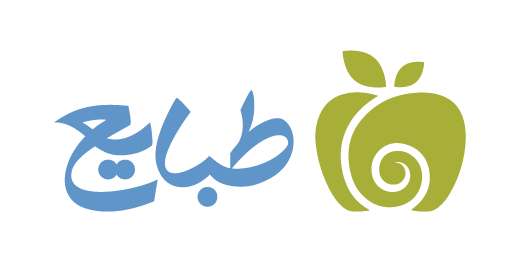 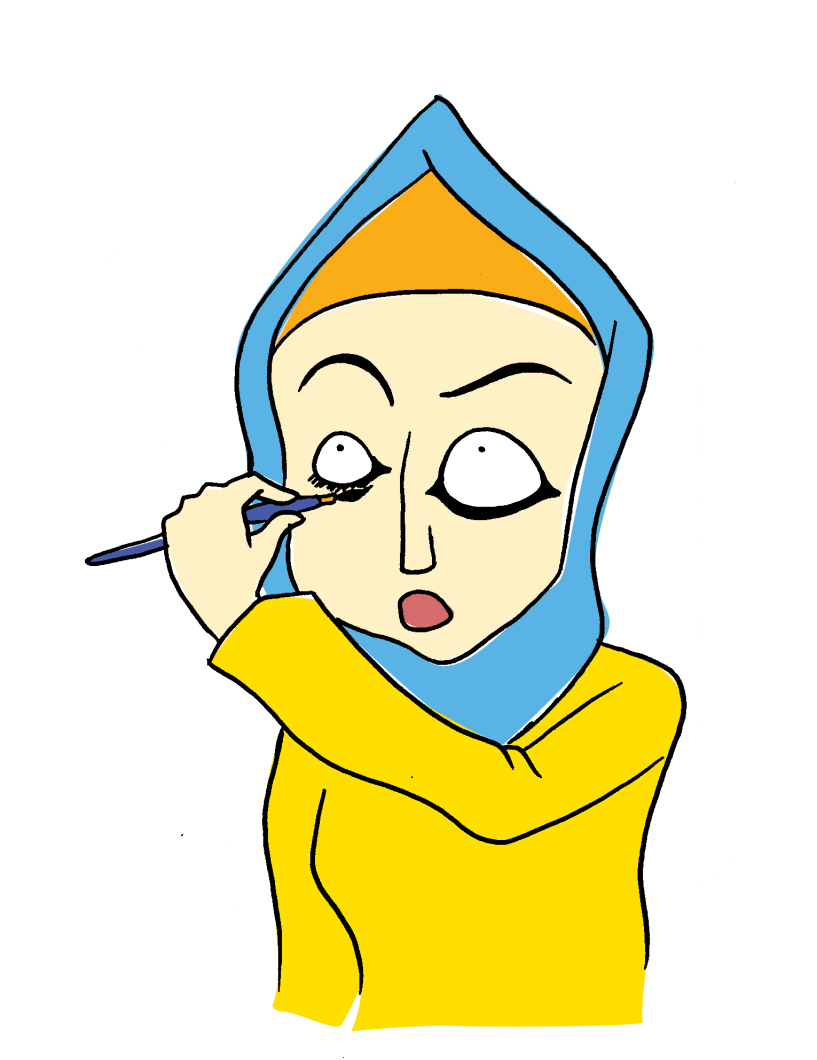 سرمه، توتیا، توتیا با آب رازیانه‏ و مرزنگوش پرورش‏ یافته برای چشم مفید است.
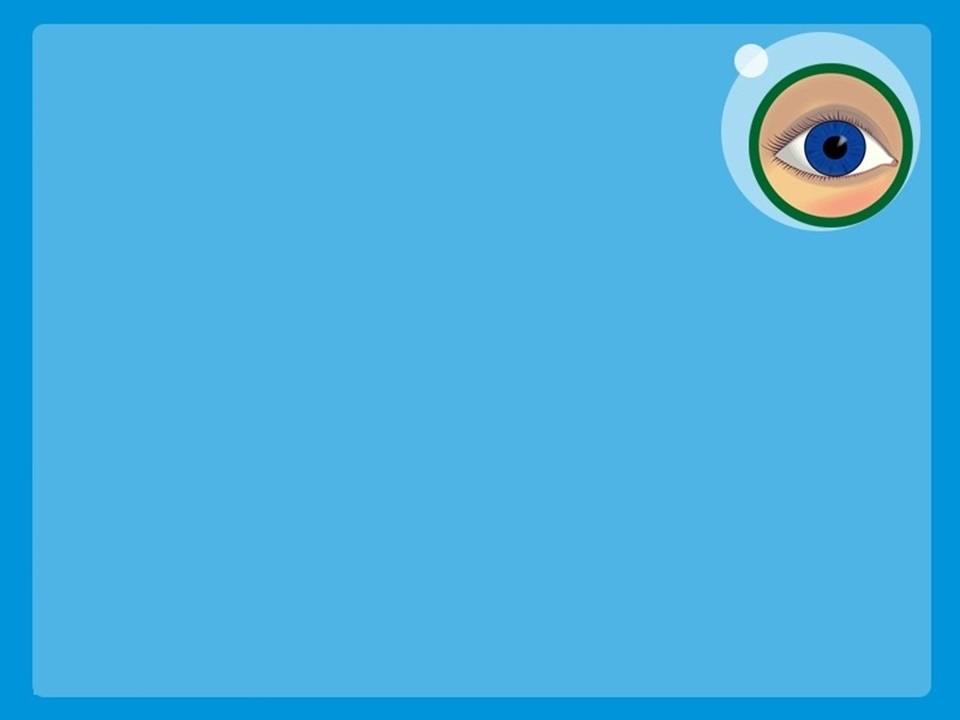 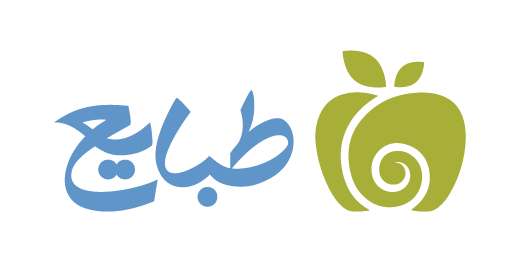 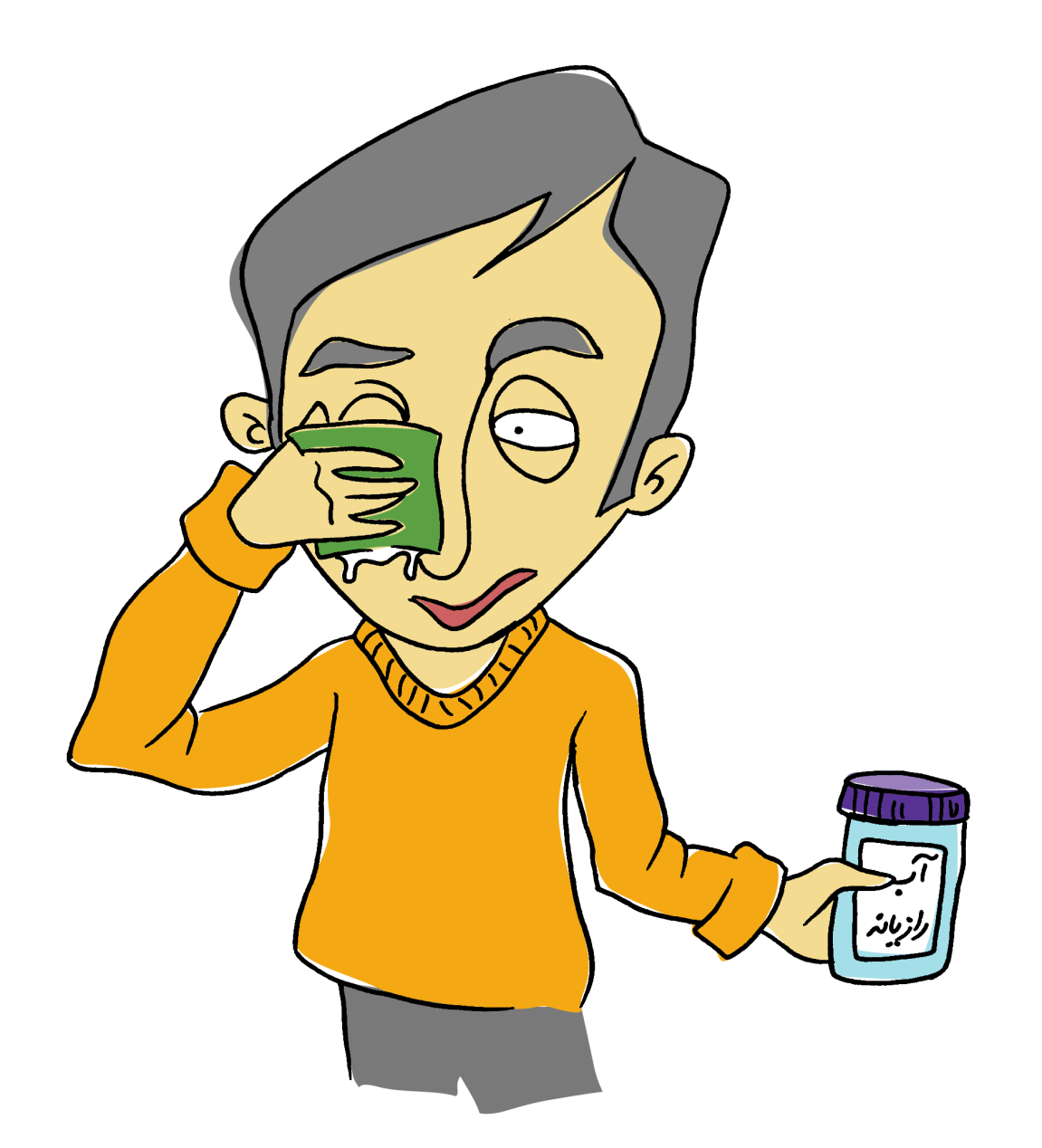 همواره آب رازیانه‏ را به چشم کشیدن تاثیر زیادی دارد.
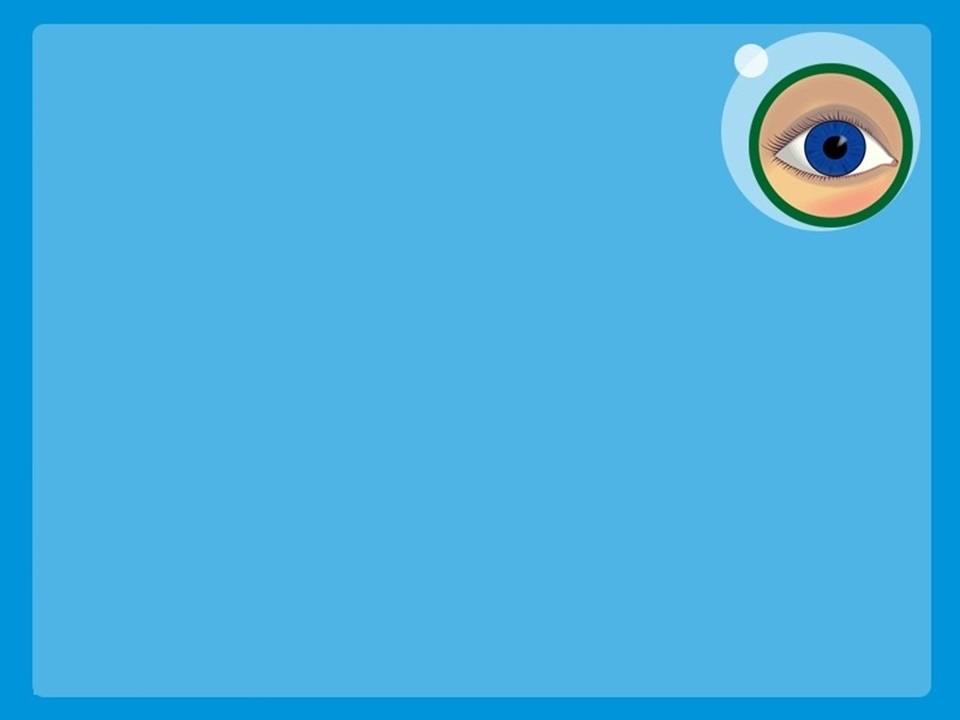 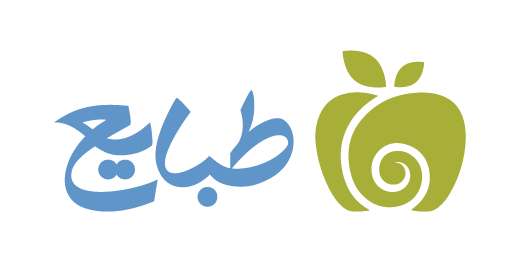 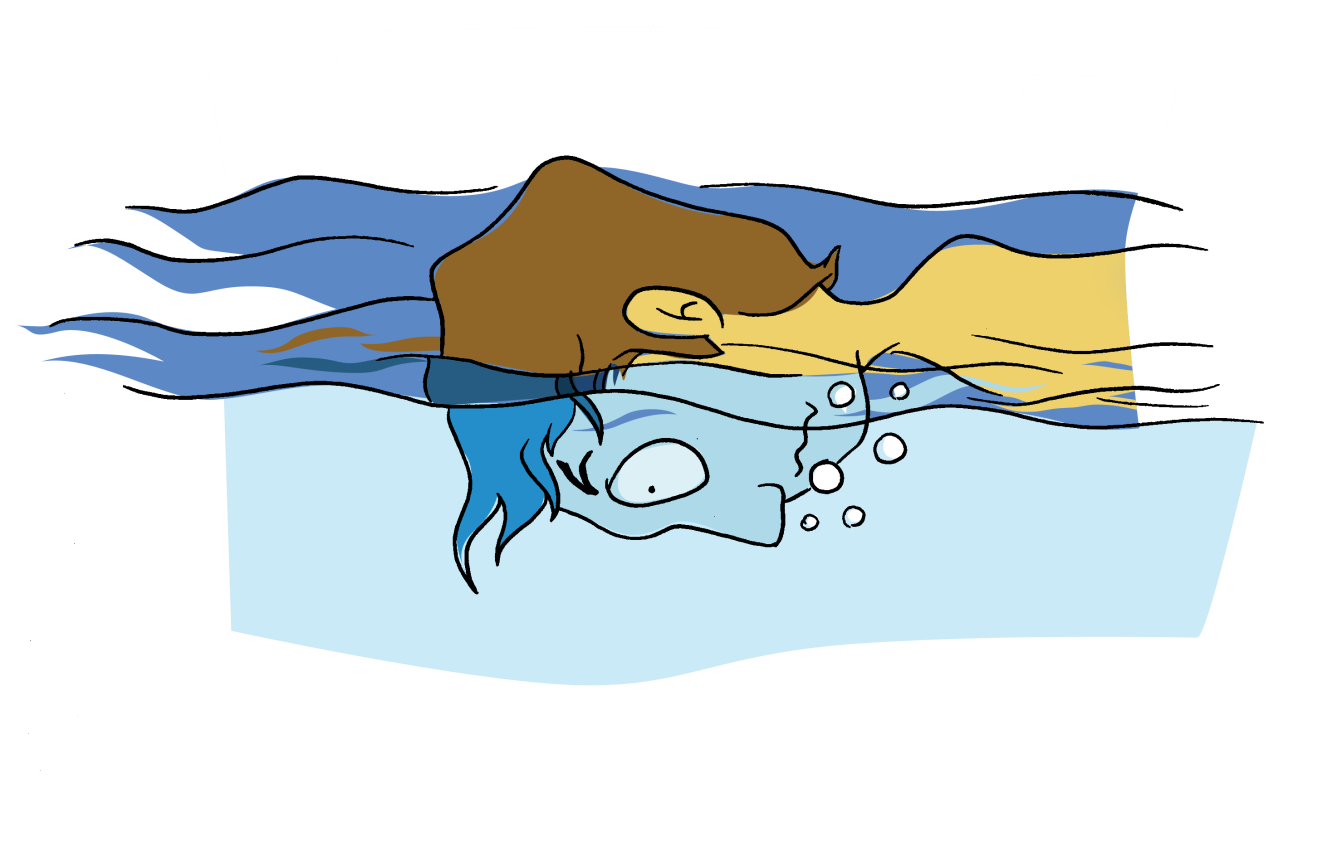 چشم را به زیر آب روشن بردن و همچنین نگاه کردن به آن، چشم را صاف و تیز مى‏نماید.


منبع: تندرستان
www.salamatomehr.com
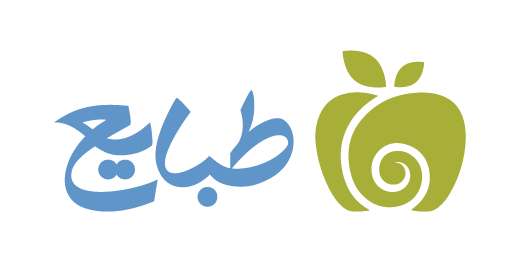 Tabaye.ir